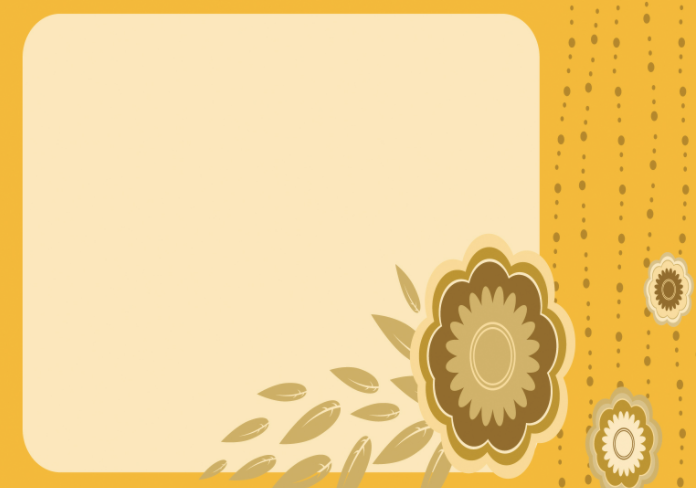 TRƯỜNG TIỂU HỌC  KIÊU KỴ
MÔN TOÁN
Lớp Bốn
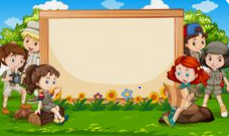 KHỞI ĐỘNG
* Muốn cộng hai phân số khác mẫu ta làm như thế nào ?
* Muốn trừ hai phân số khác mẫu ta làm như thế nào ?
* Muốn nhân hai phân số ta làm như thế nào ?
* Muốn chia hai phân số ta làm như thế nào ?
Thứ năm ngày 17 tháng 3 năm 2022
Toán
Luyện tập chung
Trang 138
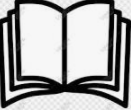 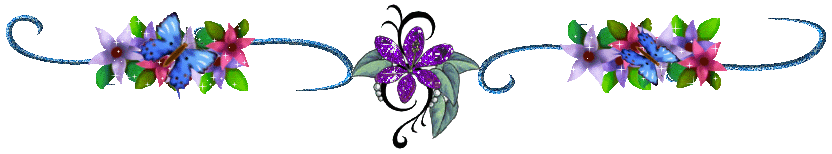 1
Tính:
a)
b)
c)
2
Tính:
a)
c)
b)
3
Tính:
a)
b)
c)
4
Tính:
b)
c)
a)
5
Một cửa hàng có 50kg đường. Buổi sáng đã bán 10kg đường, buổi chiều bán       số đường còn lại.   Hỏi
cả hai buổi cửa hàng bán được bao nhiêu ki-lô-gam đường?
sáng đã bán
có 50kg đường.
10kg đường
chiều bán       số đường còn lại.
cả hai buổi cửa hàng bán được bao nhiêu ki-lô-gam đường?
Bài giải
Sau buổi sáng, cửa hàng còn lại số đường là:
40 ( kg )
50 – 10 =
Buổi chiều, cửa hàng bán được số đường là:
= 15 (kg)
40 ×
Cả hai buổi, cửa hàng bán được số đường là:
25 (kg)
10 + 15 =
Đáp số: 25  kg đường
Củng cố, dặn dò
S
Đ
S
Đ
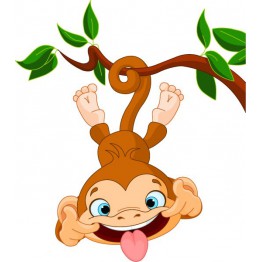 Dặn dò
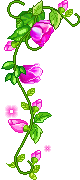 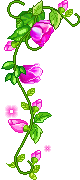 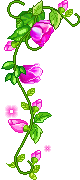 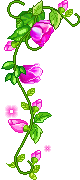 Tiết học kết thúc!
Các em học sinh học giỏi, chăm ngoan.
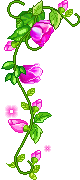 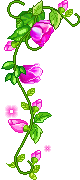 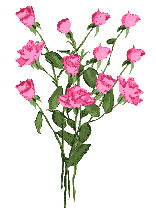 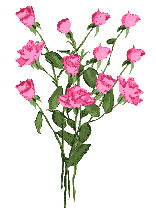 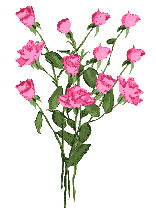 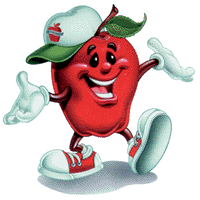 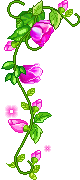 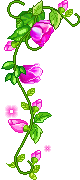 .
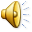